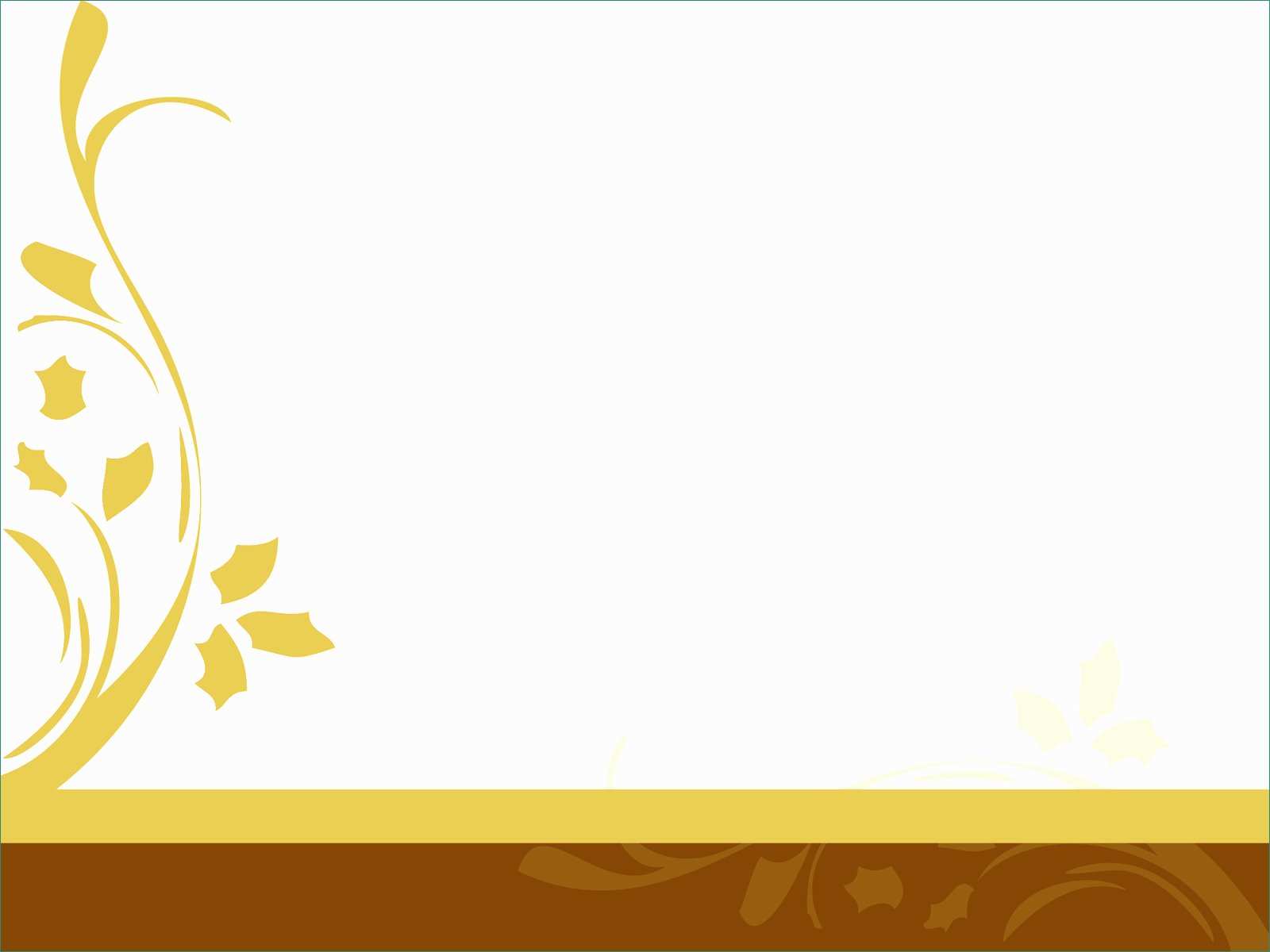 TRƯỜNG TIỂU HỌC XÃ MINH THUẬN
BÁO CÁO CHUYÊN ĐỀ
NỘI DUNG 
-  CHƯƠNG TRÌNH GDPT 2018 
             MÔN TIẾNG VIỆT 
-  CHƯƠNG TRÌNH MÔN TIẾNG VIỆT 2
GV: Vũ Thị Quy
CHƯƠNG TRÌNH GDPT 2018  MÔN TIẾNG VIỆT
Quan điểm xây dựng CTGDPT 2018
Quan điểm đối với môn Tiếng Việt:
Lấy các kỹ năng giao tiếp làm trục chính
Xây dựng theo hướng mở
Vừa đáp ứng yêu cầu đổi mới vừa chú trọng kế thừa và phát huy
THẢO LUẬN
1. Mục tiêu
2. Điểm mới về yêu cầu cần đạt cho NL chung, NL đặc thù trong môn Tiếng Việt theo CT Ngữ văn 2018
3. Điểm mới về phương pháp giáo dục theo CT Ngữ văn 2018
4. Điểm mới về đánh giá PC và NL theo CT Ngữ văn 2018
NHỮNG ĐIỂM MỚI CẦN LƯU Ý TRONG MÔN TIẾNG CT 2018
Điểm mới về mục tiêu
Hình thành và phát triển cho HS những phẩm chất tốt đẹp: yêu nước, nhân ái, chăm chỉ, trung thực, trách nhiệm; bồi dưỡng tâm hồn, hình thành nhân cách và phát triển cá tính thông qua những hoạt động khám phá, tiếp nhận các VB ngôn từ (đặc biệt là VB VH) và các hoạt động rèn luyện nghe, nói và thực hành tạo lập các kiểu văn bản thông dụng.
Kiến thức: Cung cấp cho HS những kiến thức phổ thông, cơ bản, hiện đại, có tính hệ thống về ngôn ngữ (trọng tâm là tiếng Việt) và văn học (trọng tâm là văn học Việt Nam), phù hợp với trình độ phát triển của lứa tuổi và yêu cầu đào tạo nguồn nhân lực trong thời kì CNH, HĐH đất nước.
MỤC 
TIÊU
CHƯƠNG TRÌNH
NGỮ VĂN 
2006
MỤC 
TIÊU
CHƯƠNG TRÌNH
NGỮ VĂN 2018
Kĩ năng: Hình thành và phát triển ở HS các năng lực sử dụng tiếng Việt tiếp nhận văn học, cảm thụ thẩm mĩ; phương pháp học tập, tư duy, đặc biệt là phương pháp tự học; năng lực ứng dụng những điều đã học vào CS.
Phát triển cho HS các NL chung, NL ngôn ngữ, NL văn học thông qua hệ thống kiến thức phổ thông cơ bản về văn học, tiếng Việt và các kĩ năng đọc, viết, nói và nghe
Thái độ: Bồi dưỡng cho HS tình yêu tiếng Việt, văn học, văn hoá; tình yêu gia đình, thiên nhiên, đất nước; lòng tự hào dân tộc; ý chí tự lập, tự cường; lí tưởng XHCN; tinh thần dân chủ nhân văn; giáo dục cho HS trách nhiệm công dân, tinh thần hữu nghị và hợp tác quốc tế; ý thức tôn trọng và phát huy các giá trị văn hoá dân tộc
Mục tiêu chương trình 2006: Hình thành: 
Kiến thức
Kĩ năng
Thái độ
 NỘI DUNG đặt lên hàng đầu
Mục tiêu chương trình 2018: Hình thành 
Phẩm chất và năng lực chung
Năng lực đặc thù
 PHẨM CHẤT + NĂNG LỰC
Điểm mới về yêu cầu cần đạt cho NL chung, NL đặc thù trong môn Tiếng Việt theo CT Ngữ văn 2018
- Góp phần hình thành, phát triển ở HS những phẩm chất chủ yếu và NL chung 
- Góp phần hình thành, phát triển ở HS gồm NL ngôn ngữ và NL văn học. 
NL ngôn ngữ:
+ Đọc: Kĩ thuật đọc và kĩ năng đọc hiểu. 
+ Viết: Bước đầu viết được câu, đoạn văn, bài văn ngắn hoàn chỉnh.
+ Nói: Trình bày dễ hiểu các ý tưởng và cảm xúc; bước đầu biết sử dụng cử chỉ, điệu bộ thích hợp; kể lại được một cách rõ ràng câu chuyện đã đọc, đã nghe; biết chia sẻ, trao đổi những cảm xúc, thái độ, suy nghĩ của mình đối với những vấn đề được nói đến; biết thuyết minh về một đối tượng hay quy trình đơn giản.
+ Nghe hiểu: Thái độ phù hợp và nắm được nội dung cơ bản; nhận biết được cảm xúc của người nói...
NL văn học:
Phân biệt văn bản truyện và thơ; nhận biết được nội dung văn bản và thái độ, tình cảm của người viết; bước đầu hiểu được tác dụng của một số yếu tố hình thức của văn bản văn học (ngôn từ, nhân vật, cốt truyện, vần thơ, so sánh, nhân hoá). Biết liên tưởng, tưởng tượng và diễn đạt có tính văn học trong viết và nói
6
Điểm mới về phương pháp giáo dục theo CT Ngữ văn 2018
- Dạy học tích hợp
- Dạy học tích cực
- Dạy học phân hóa
Điểm mới về đánh giá PC và NL theo CT Ngữ văn 2018
Chương trình 2018 xác định mục tiêu đánh giá để đánh giá mức độ đáp ứng yêu cầu cần đạt của học sinh để điều chỉnh cách học, cách dạy và các yếu tố khác trong quá trình giáo dục.
Chương trình 2018 chú trọng cả hai loại đánh giá gồm: đánh giá thường xuyên, đánh giá định kì. Trong đó tập trung nhấn mạnh đánh giá thường xuyên.
Các đối tượng đánh giá: bài viết; bài nói; các kết quả thực hiện nhiệm vụ học tập khác
Chủ thể tham gia đánh giá gồm 3 chủ thể: giáo viên, học sinh, cha mẹ học sinh
Chuẩn đánh giá: các yêu cầu cần đạt của môn học
MÔN : TIẾNG VIỆT 2 (Bộ sách Cánh Diều)
Cấu trúc 1 bài học
Cấu trúc SGK:
Bài đọc 1 :  2 tiết (thơ)
Em là búp măng non
Em đi học
Em ở nhà
Em yêu thiên nhiên
Em yêu Tổ quốc Việt Nam
Bài viết 1 :  2 tiết (chính tả, tập viết)
Bài đọc 2 :  2 tiết (văn xuôi)
10 tiết
Bài viết 2 :  1 tiết (tập làm văn)
Luyện nói và nghe:  1 tiết (kể chuyện, trao đổi)
Tự đọc sách báo: 2 tiết (tuần lẻ)
Góc sáng tạo:  1,5 tiết (tuần chẵn)
Tự đánh giá:  0,5 tiết (tuần chẵn hoặc kết thúc chủ điểm)
MÔN : TIẾNG VIỆT 2 (Bộ sách Cánh Diều)
Giao nhiệm vụ cho HS
Hoạt động của GV
Tổ chức cho HS thực hiện nhiệm vụ
Tổ chức cho HS báo cáo kết quả
Khởi động
Khám phá
Hoạt động của HS
Luyện tập
Vận dụng
MÔN : TIẾNG VIỆT 2 (Bộ sách Cánh Diều)
Phần 1: ĐỌC
Bài đọc chính:
Hoạt động chính của HS:
Luyện tập về TV
Đọc thành tiếng
Trả lời câu hỏi đọc
2. Tự đọc sách báo
Nếu HS không mang sách báo đến lớp  thì GV hướng dẫn HS đọc bài  có kí hiệu M trong SGK
MÔN : TIẾNG VIỆT 2 (Bộ sách Cánh Diều)
Phần 2: VIẾT
Bài viết 1(chính tả và tập viết)
Nội dung: Viết chính tả, làm bài tập chính tả, Tập viết chữ hoa
2. Bài viết 2 (Tập làm văn)
Mức độ yêu cầu: Từ 4-5 câu hoặc nhiều hơn.
Dạng bài : TLV có phần  ĐỌC – VIẾT : Tổ chức cho hs đọc bài mẫu, sau đó viết bài
Dạng bài : TLV có phần NÓI – VIẾT : Tổ chức cho hs nói theo yêu cầu, sau đó viết bài
MÔN : TIẾNG VIỆT 2 (Bộ sách Cánh Diều)
Phần 4: TỰ ĐÁNH GIÁ
Phần 3: GÓC SÁNG TẠO
Tự tổng kết
+
Đã ghi nhớ (đã biết)
Đã thực hành, vận dụng(đã làm)
Cách điền vào bảng đánh giá
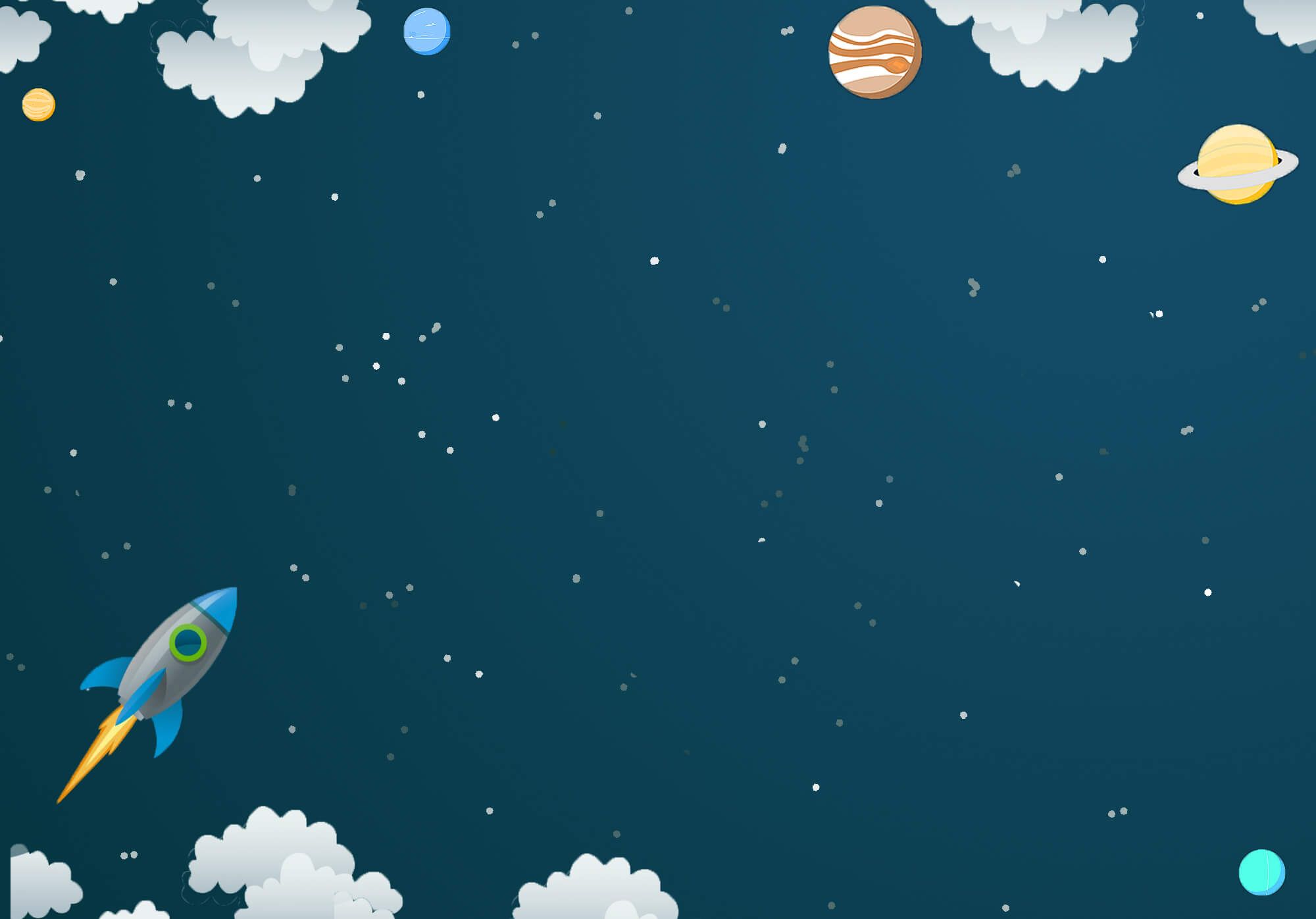 TRÂN TRỌNG CẢM ƠN !